Науковий гурток
«КАРТОГРАФІЧНЕ МОДЕЛЮВАННЯ ПРОБЛЕМ ПРИРОДОКОРИСТУВАННЯ»
Науковий керівник:  доктор географічних наук, 		                     професор  Ковальчук І.П.,	                   асистент Лук’янчук К.А.

  Староста  гуртка:   Пронь О., ст. IІ курсу 			факультету землевпорядкування
Київ – 2022
В засіданнях гуртка у 2021-2022 навчальному році брали участь 37 членів студентського наукового гуртка, 
3 магістрів другого та 3 магістрів першого року навчання, 11 студентів першого курсу, 10 студентів другого курсу, 3 студентів третього курсу та  6 студентів  четвертого курсу
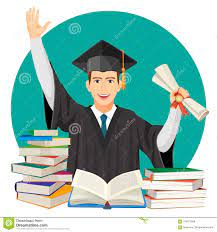 У процесі роботи гуртківці працювали з новітніми електронними приладами
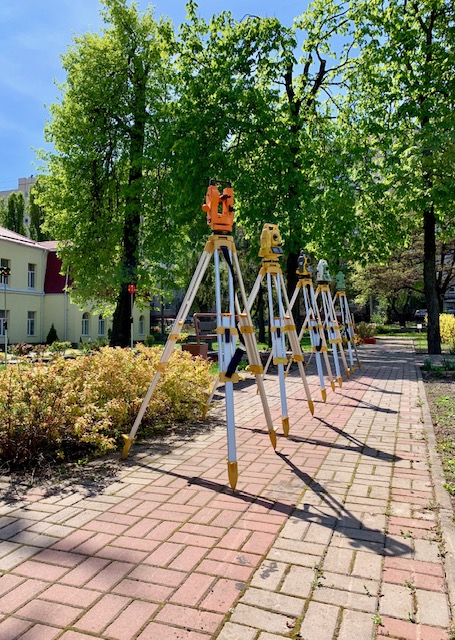 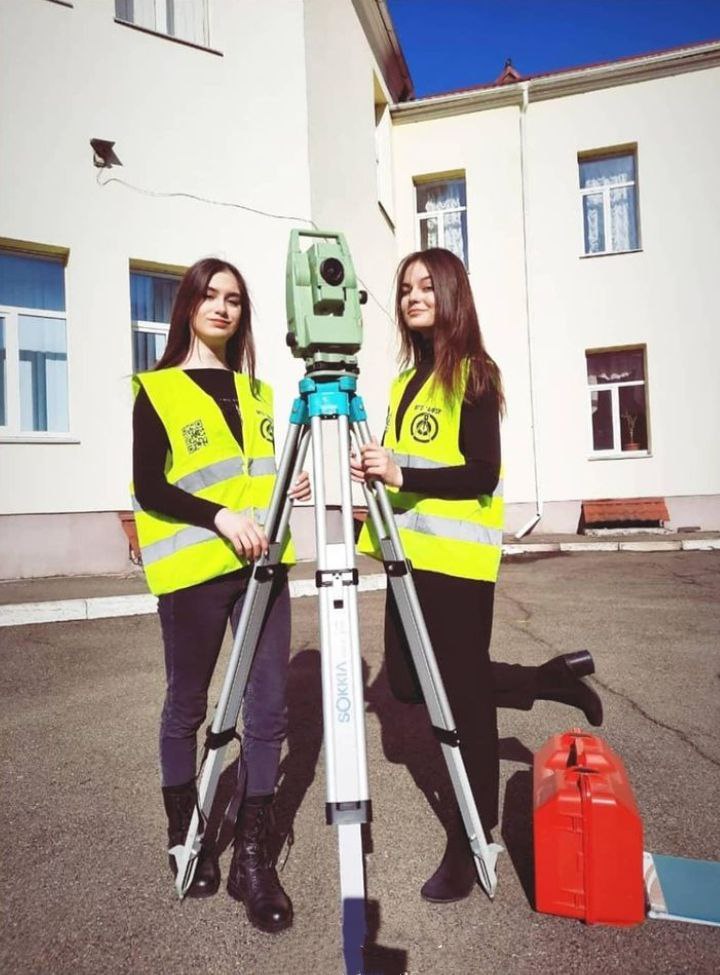 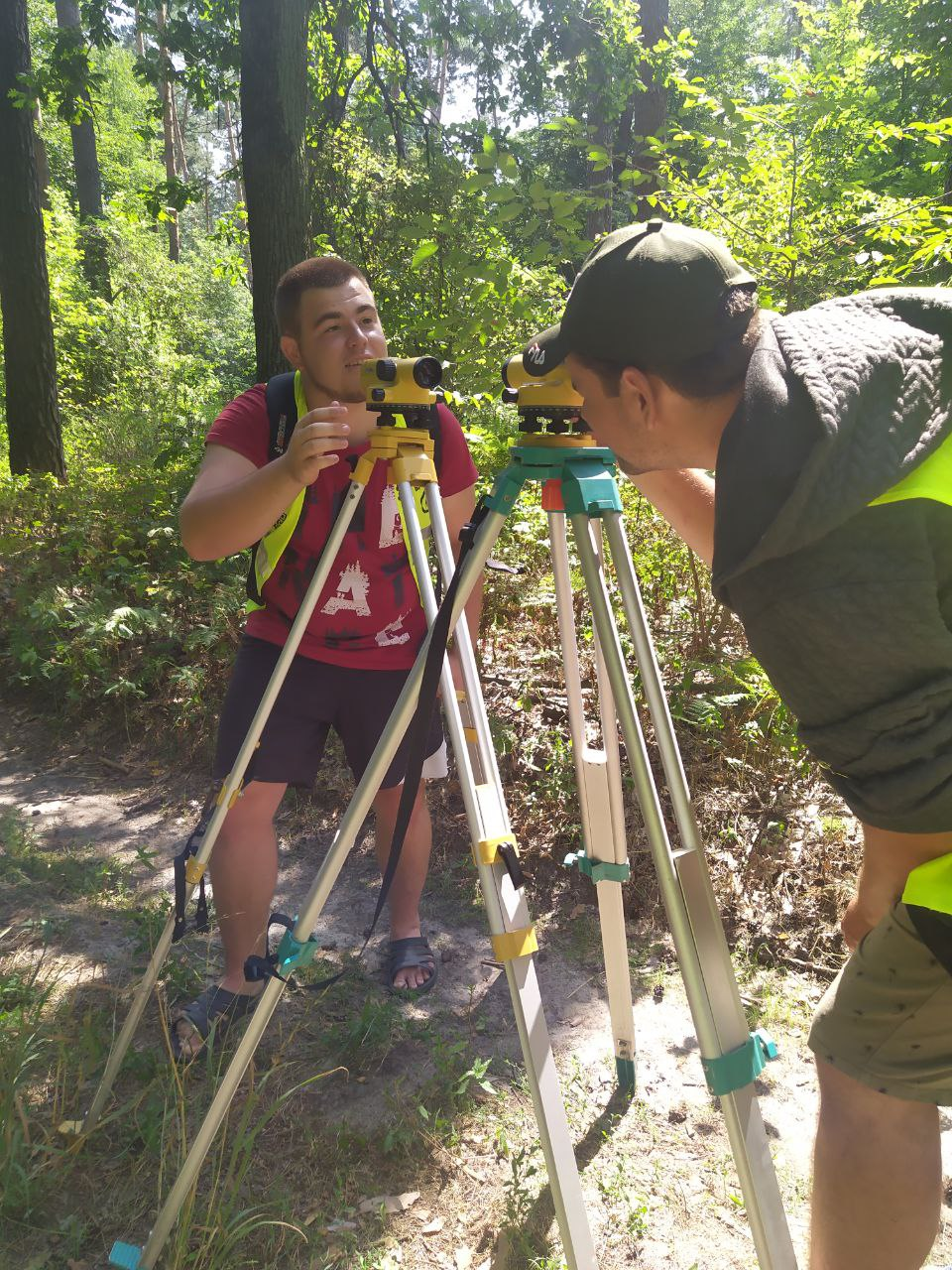 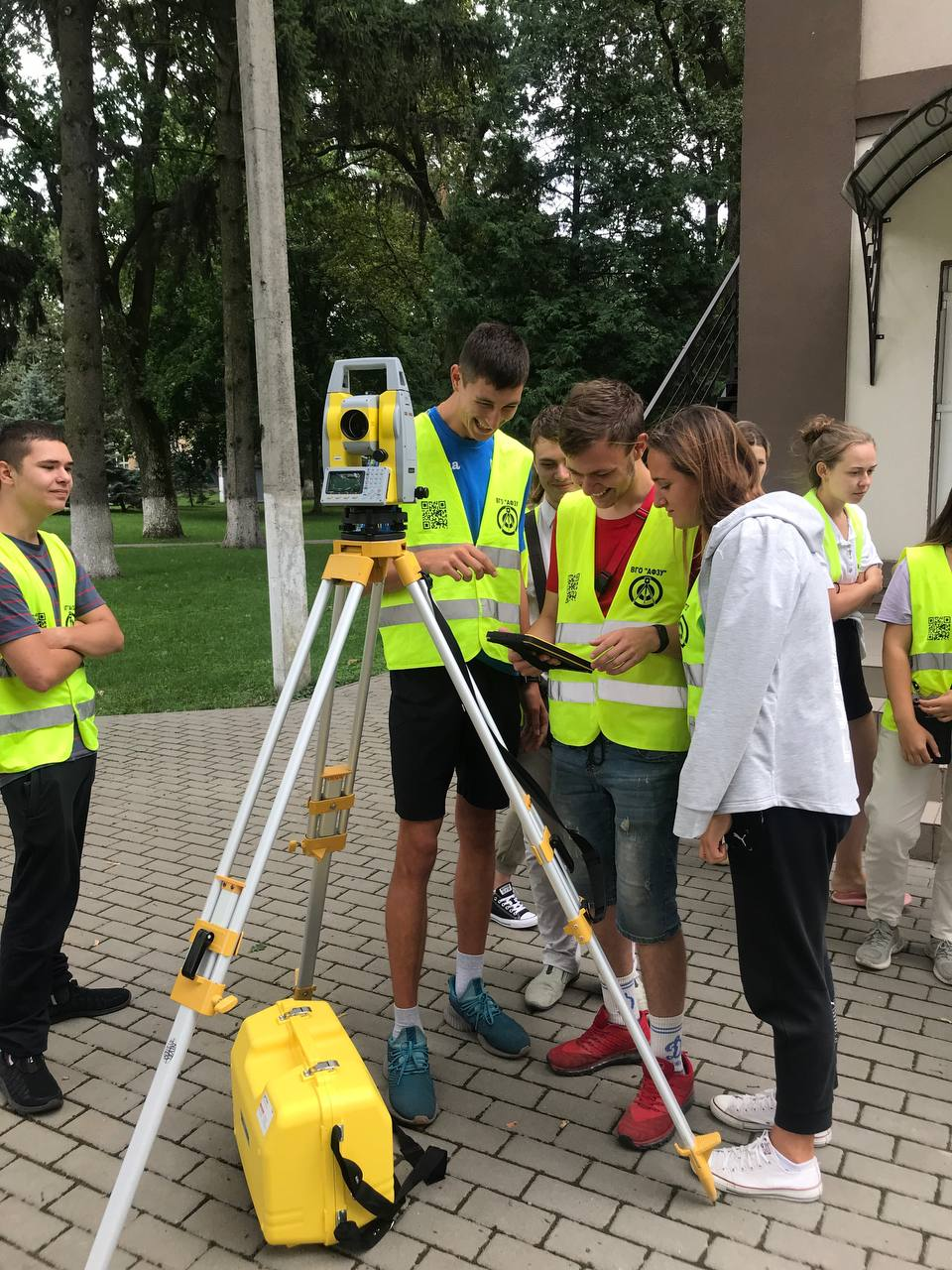 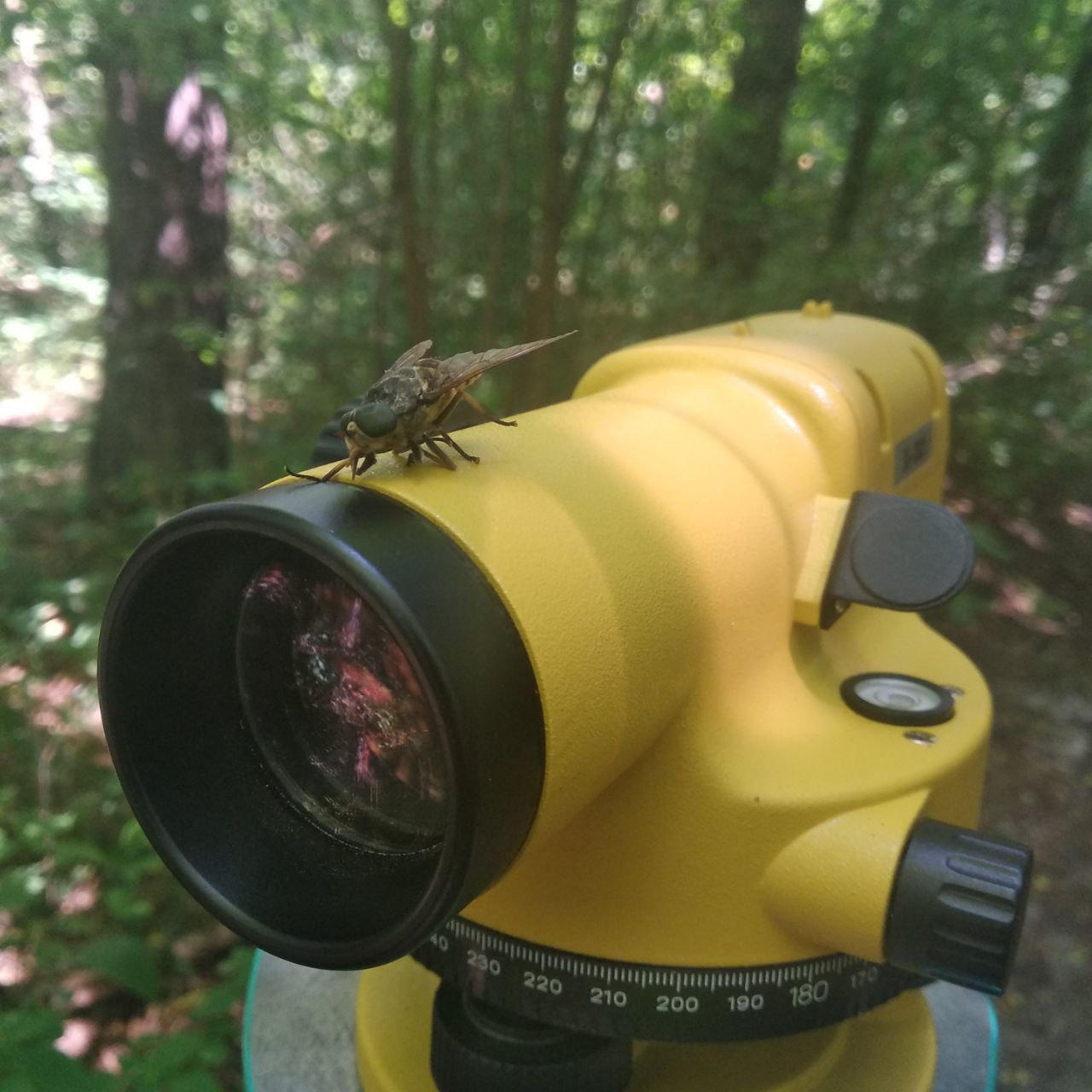 Дистанційні засідання гуртка
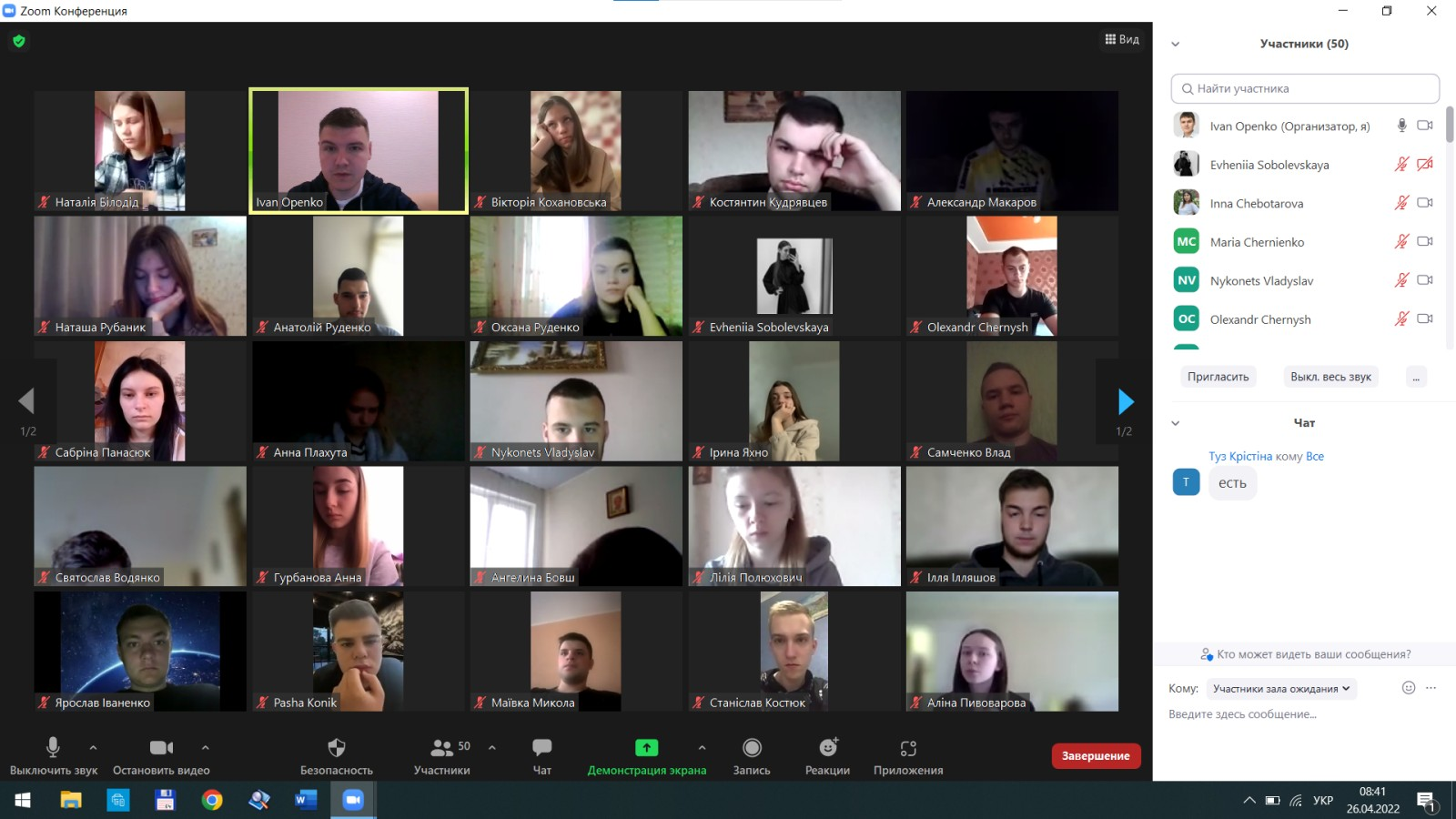 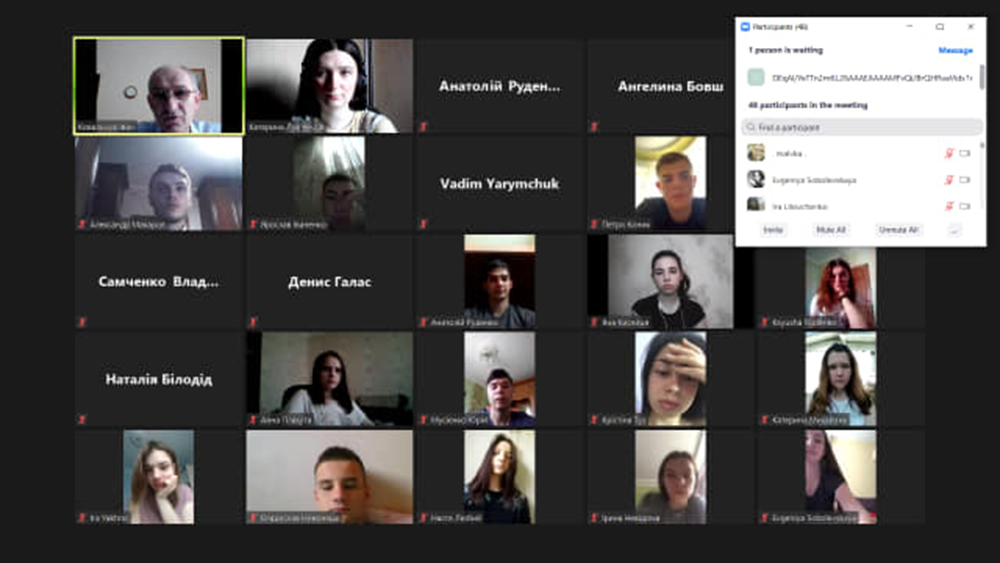 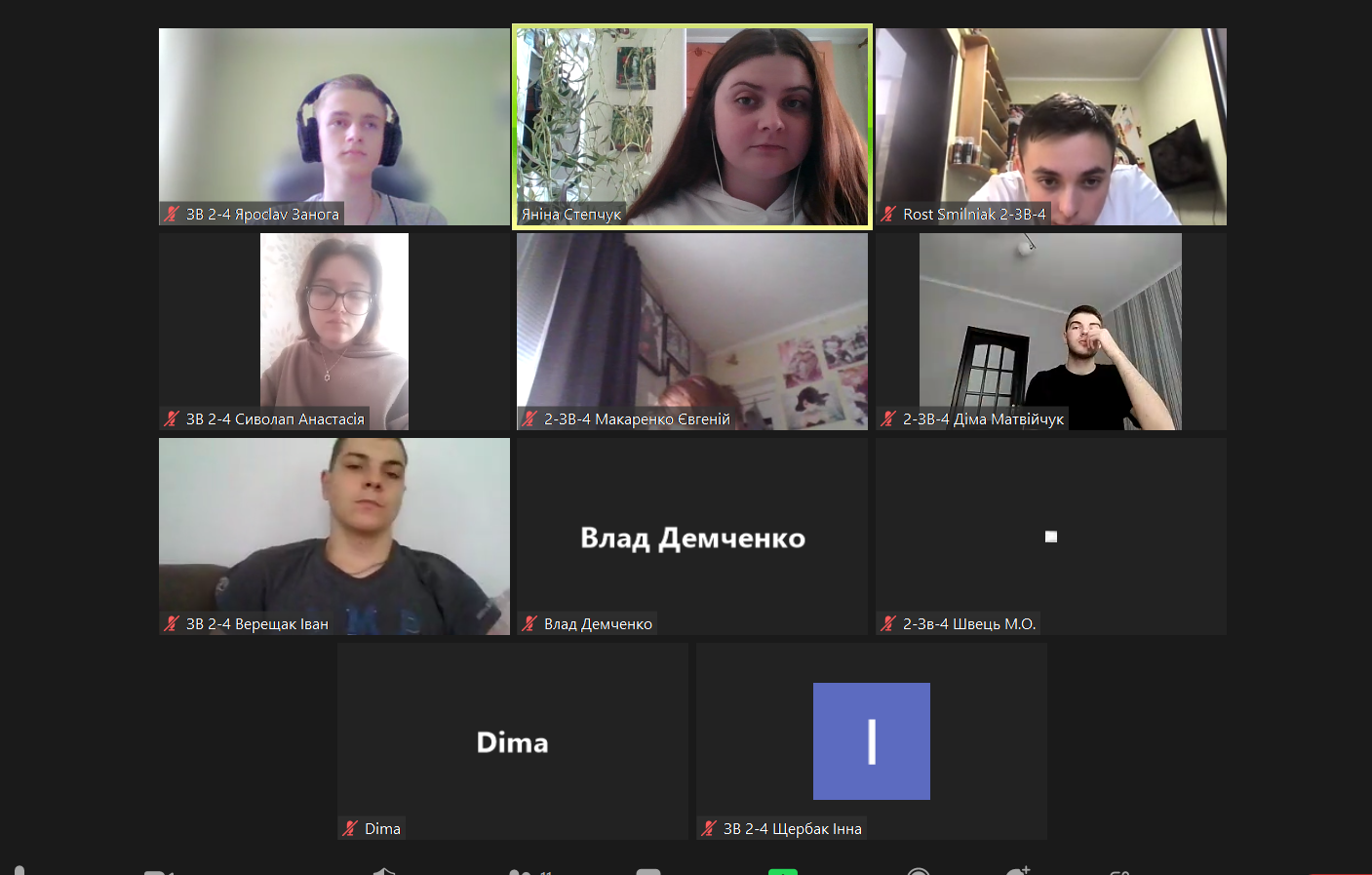 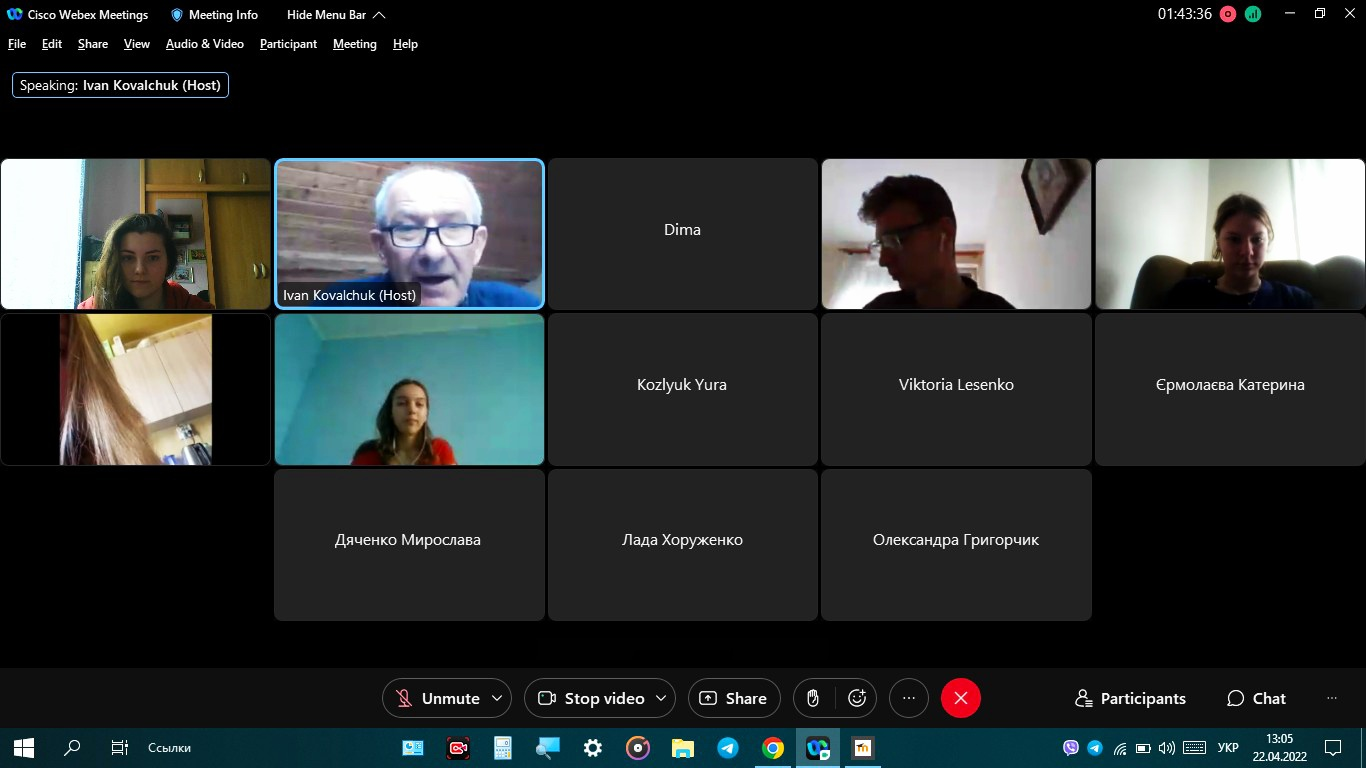 Польове знімання з використанням сучасних геодезичних інструментів. Дослідження проблем польового знімання.
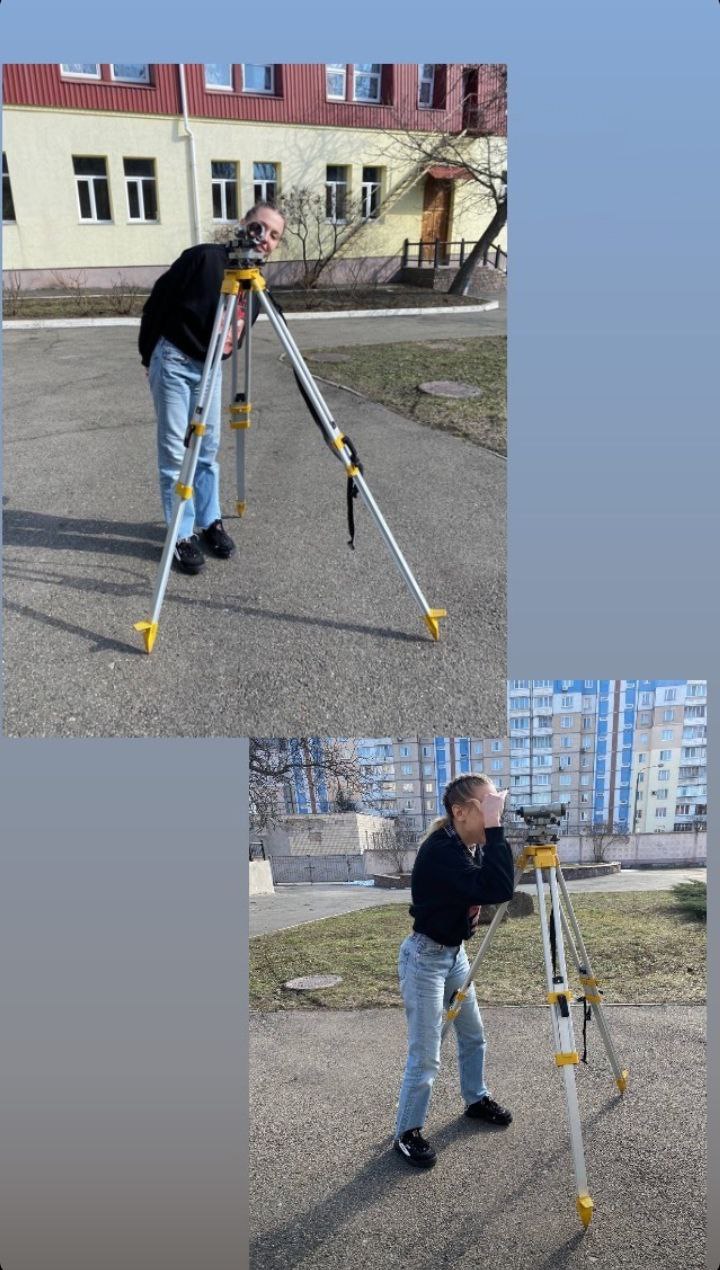 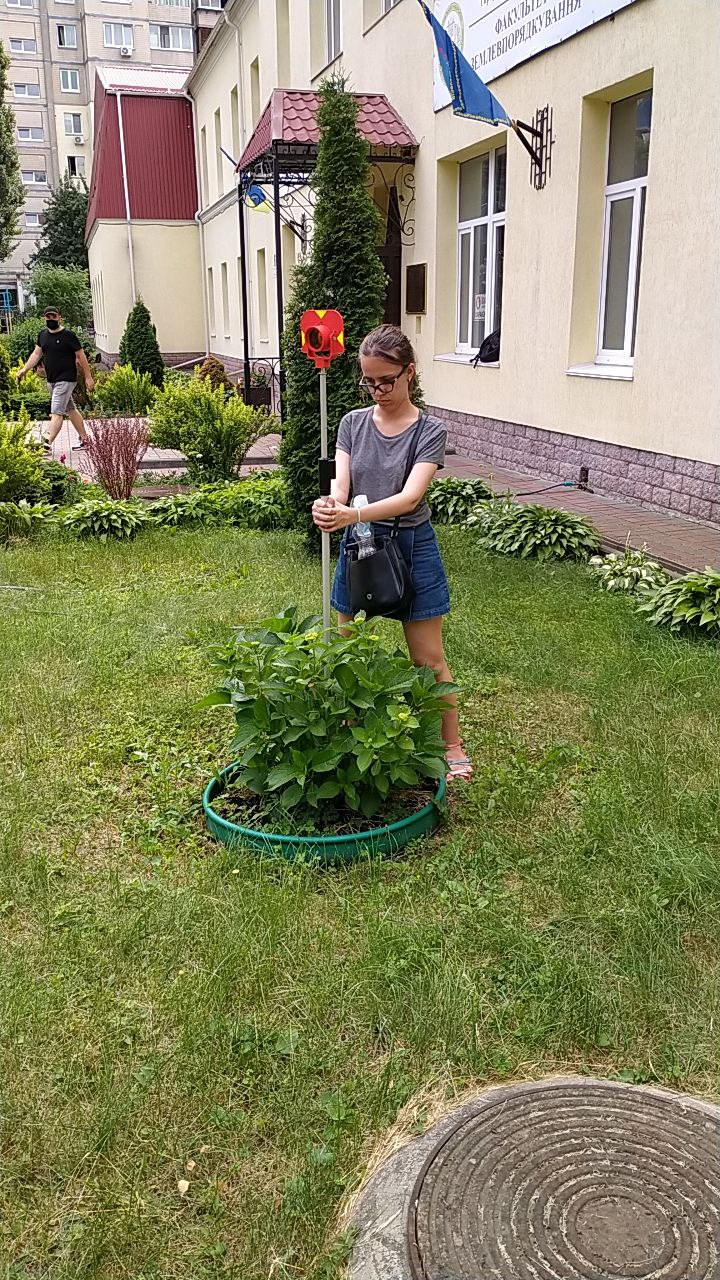 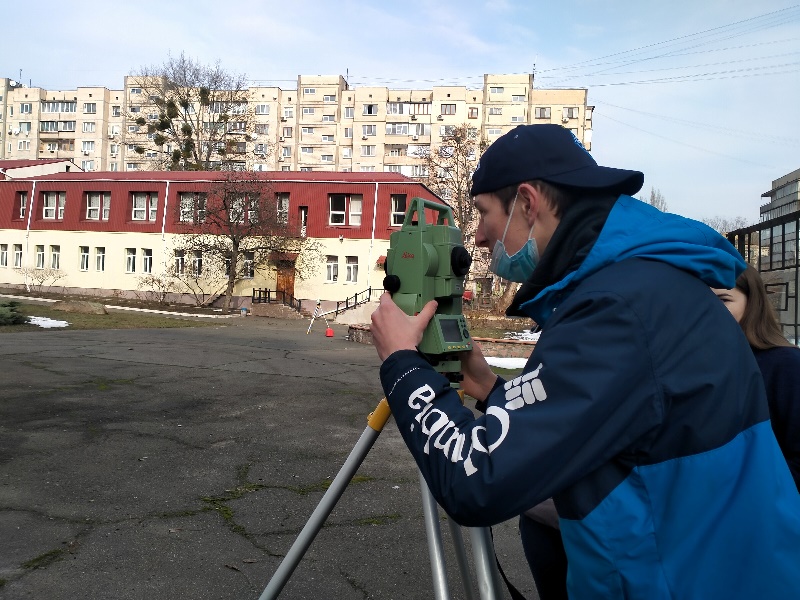 Веб-сторінку гуртка можна знайти за посиланням https://nubip.edu.ua/node/25205На сторінці розміщена інформація про гурток, план роботи, члени гуртка та багато цікавого.
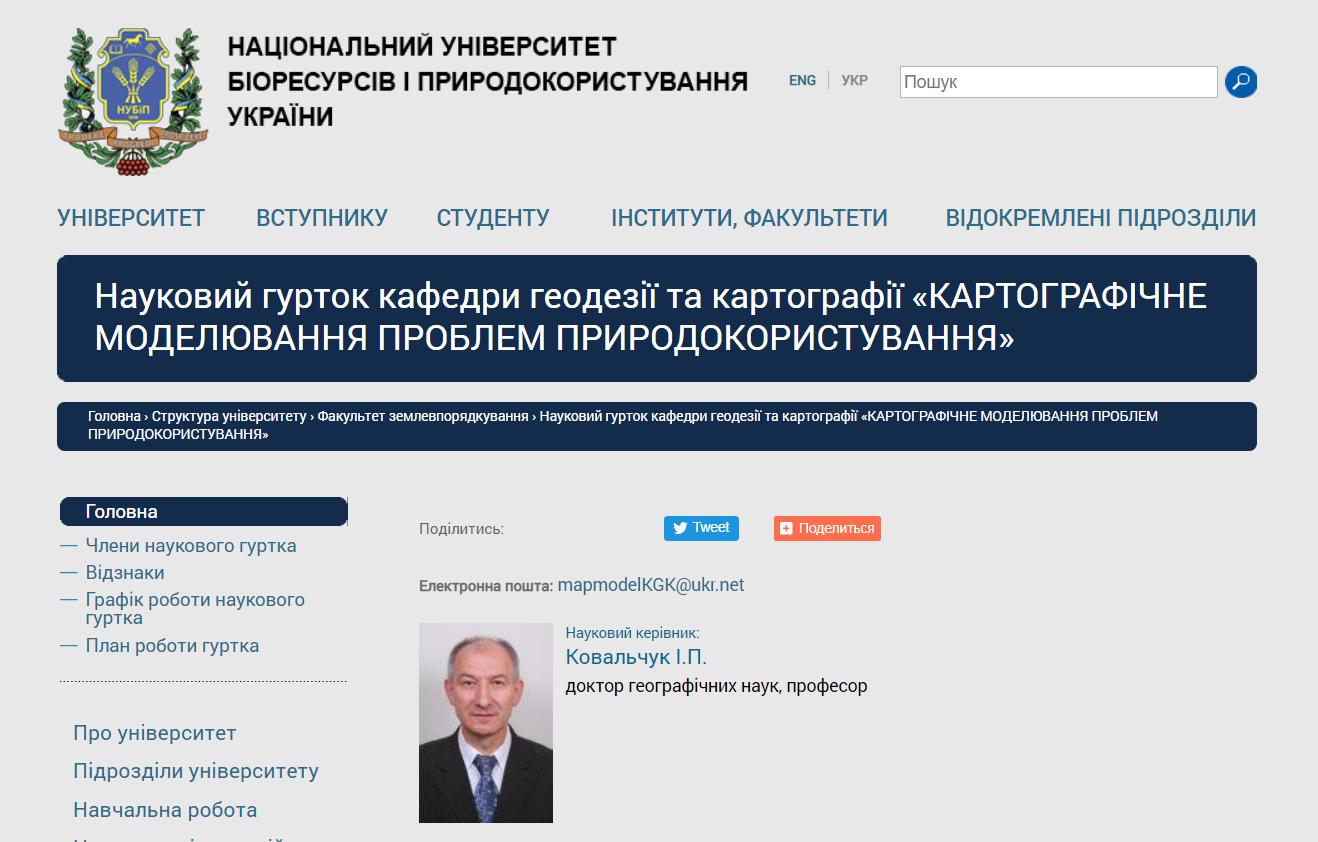 Заслуховування доповідей на гуртку
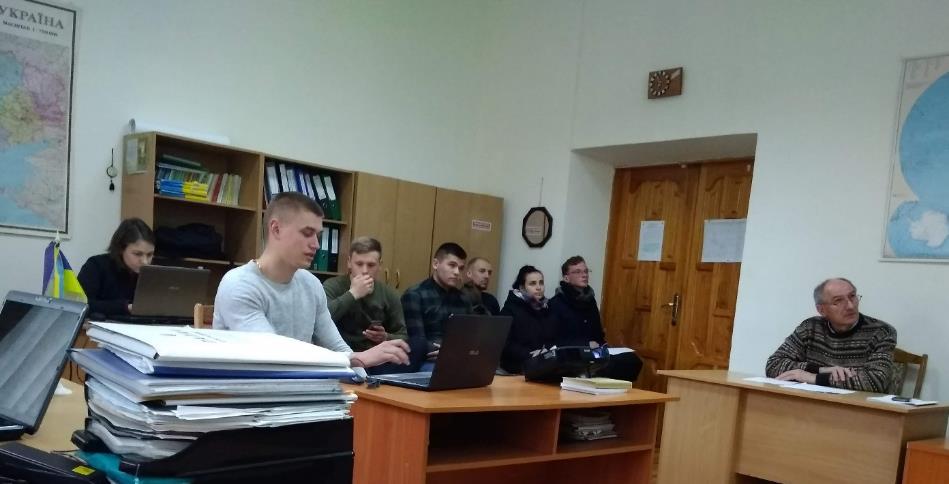 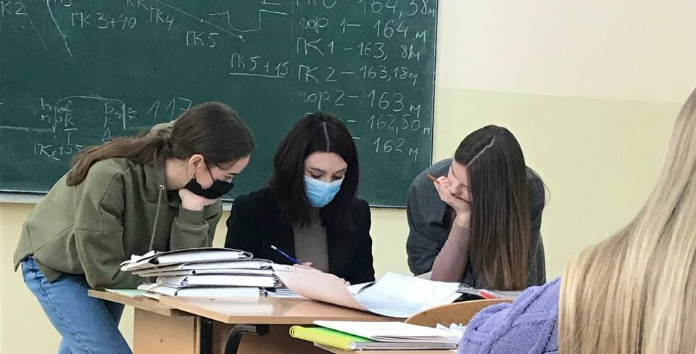 Оригінальні результати досліджень членів гуртка
Укладені карти оцінки ерозійної небезпеки земель басейну малої річки
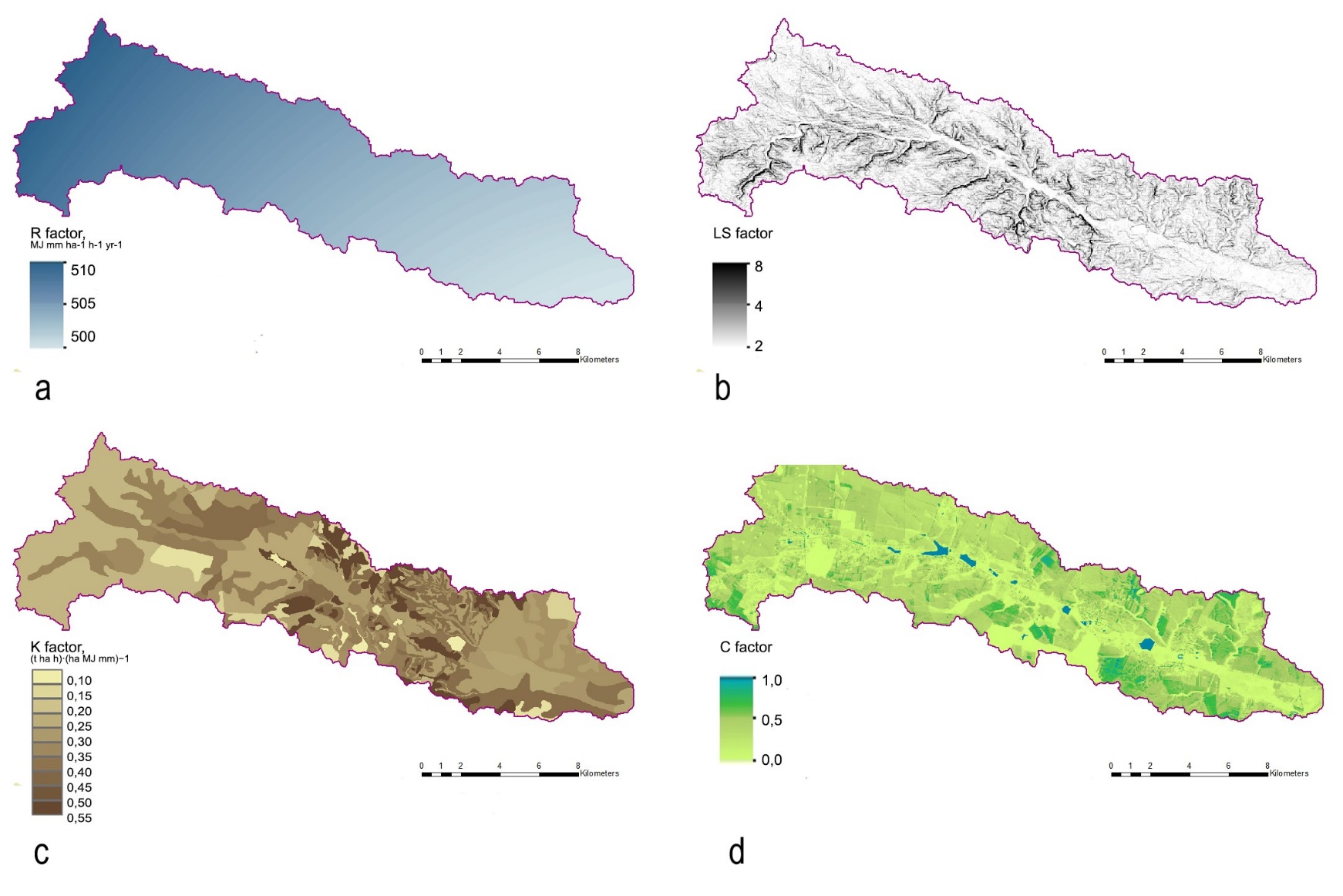 Укладені експериментальні варіанти карт вартості земель адміністративних районів та сільських рад
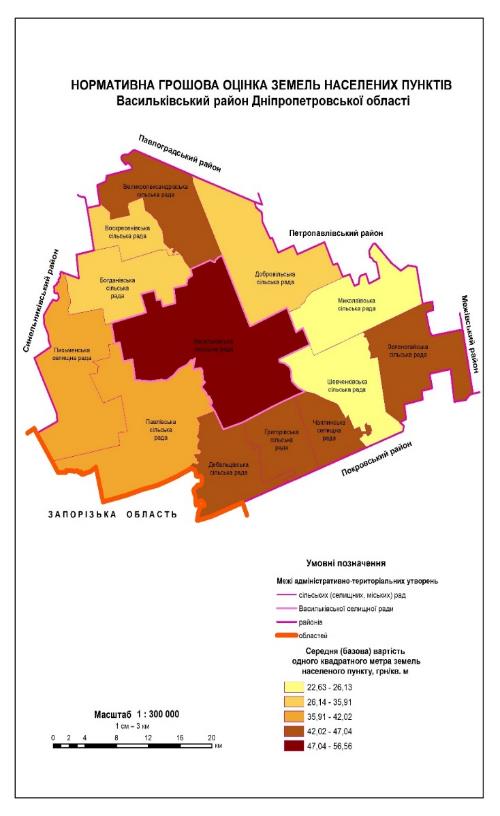 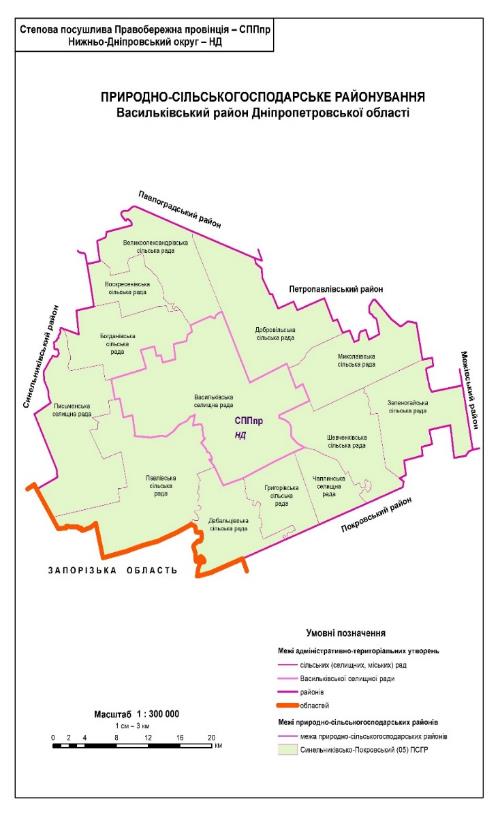 Укладені експериментальні варіанти карт бонітетної оцінки ґрунтів та капіталізованого рентного доходу адміністративних районів
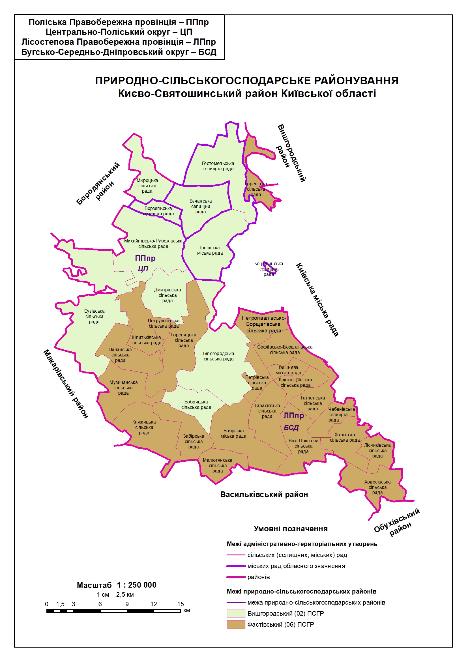 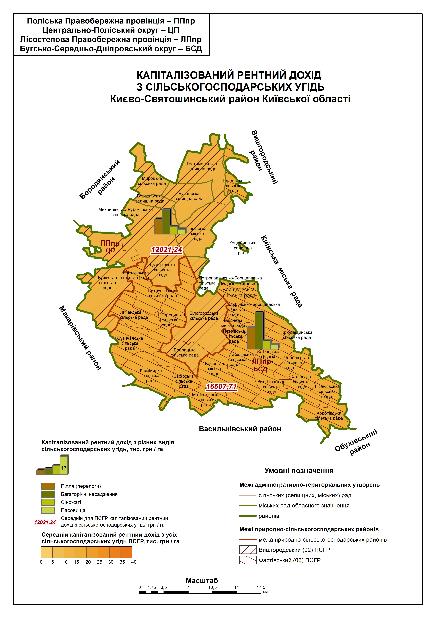 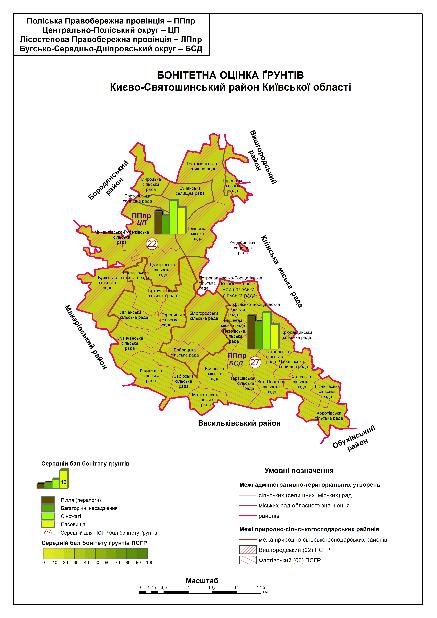 Укладені експериментальні варіанти карт вартості земель адміністративних районів та сільських рад
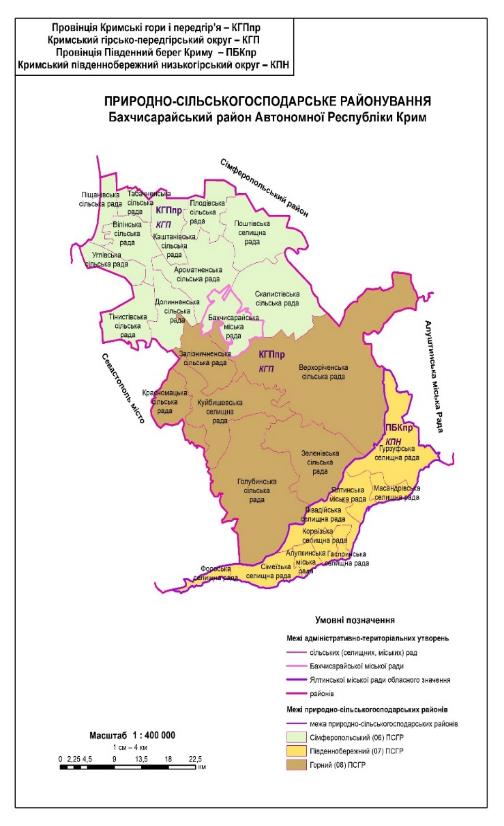 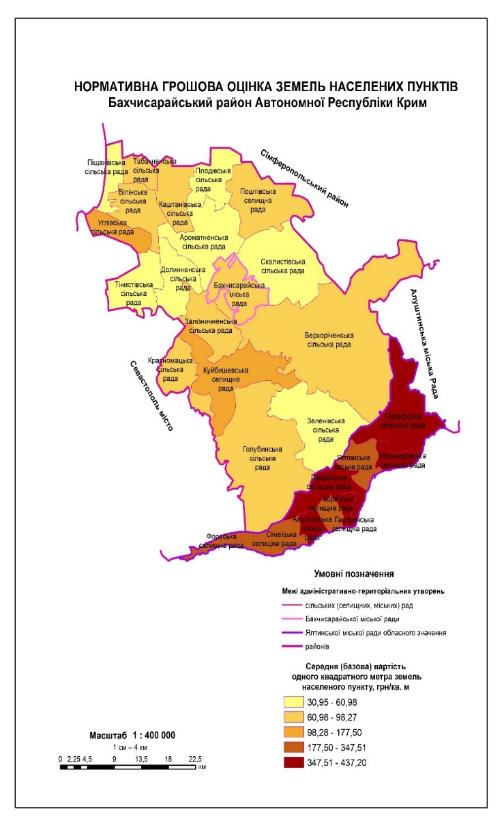 Дякую за увагу!